Radiografias AP e Perfil (pré-OP)
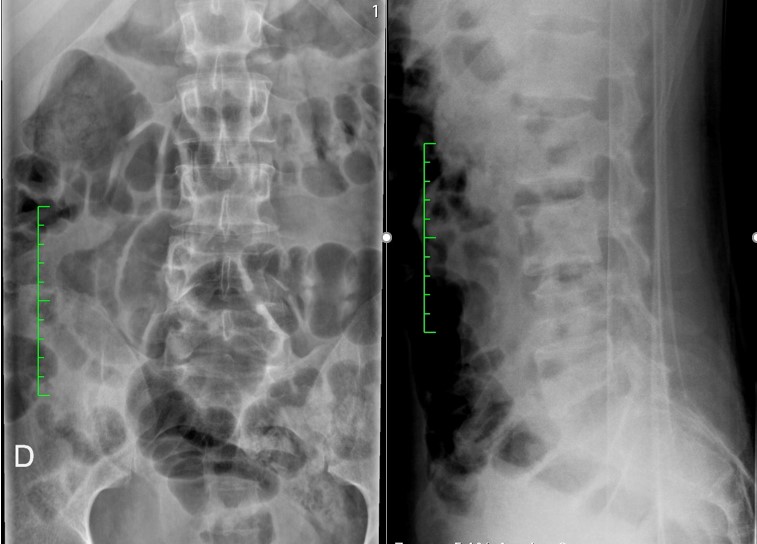 CT Axial (pré-OP)
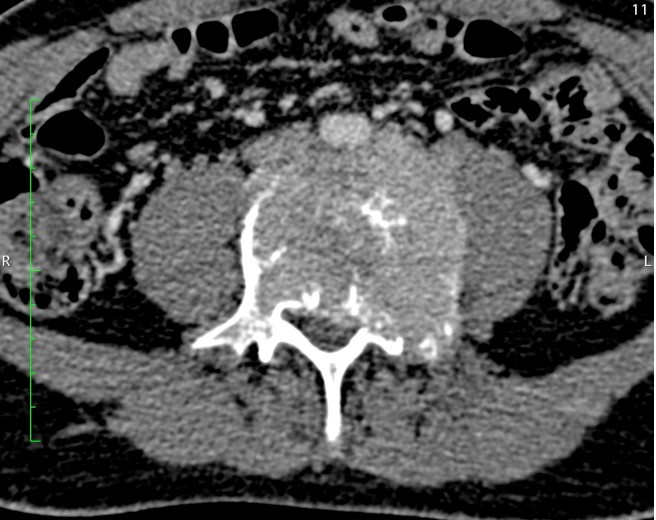 RM Sagitais (pré-OP) – T2, T1 e Stir
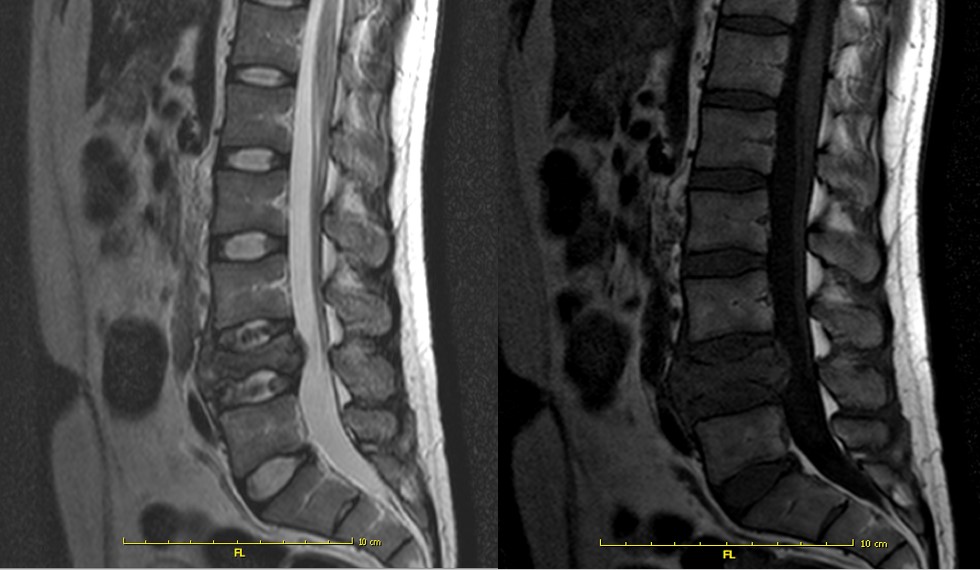 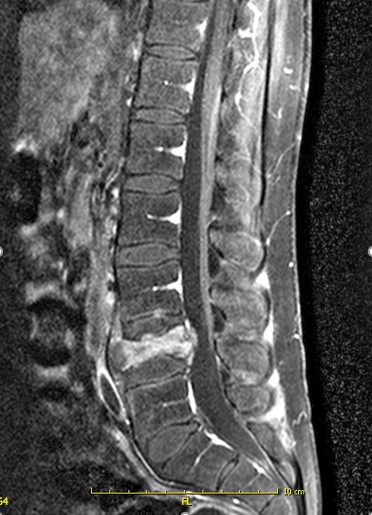 RM Axiais (pré-OP) – T2 e T1
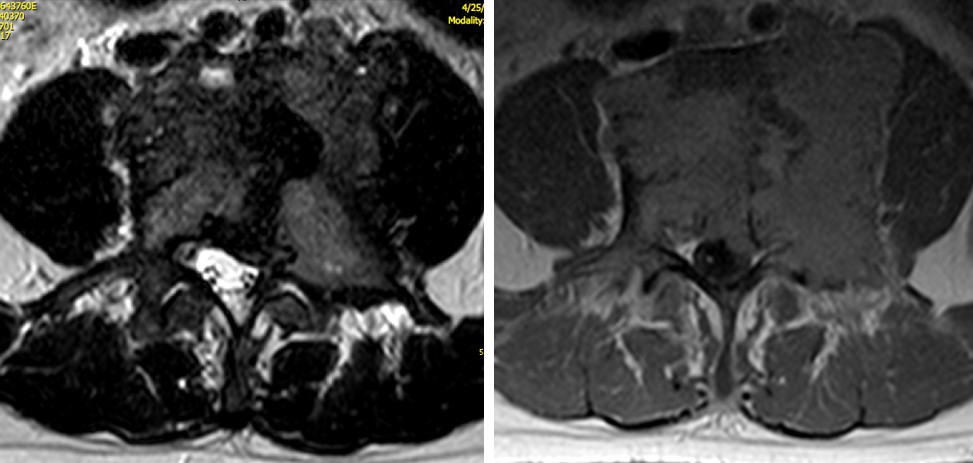 Radiografias Ap e Perfil (pós-OP)
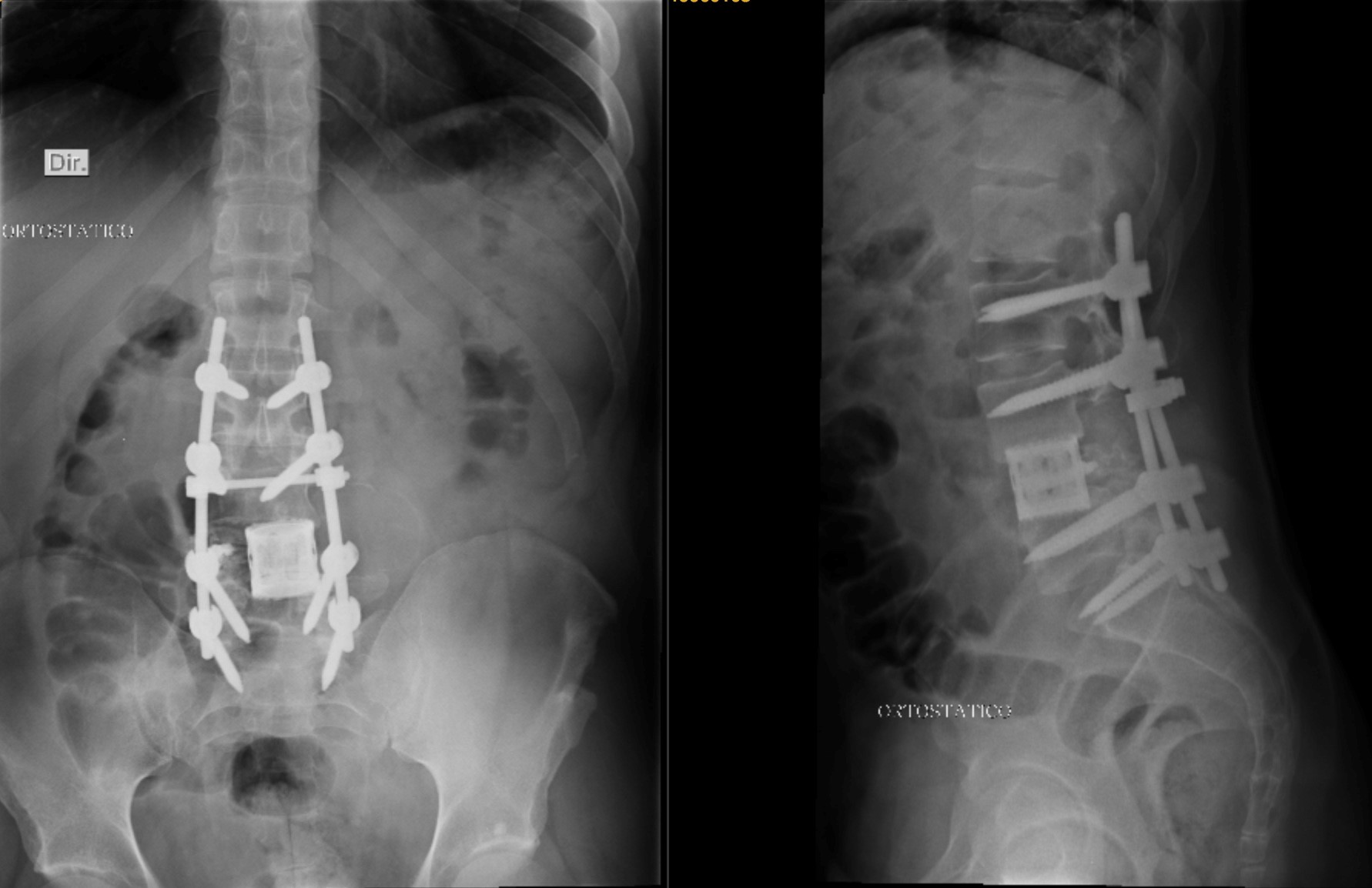 Massa Excisada AVA
Massa Excisada AVP
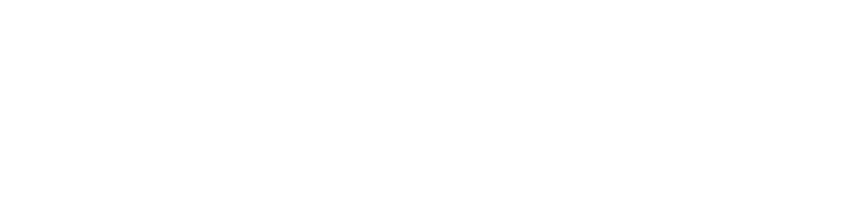 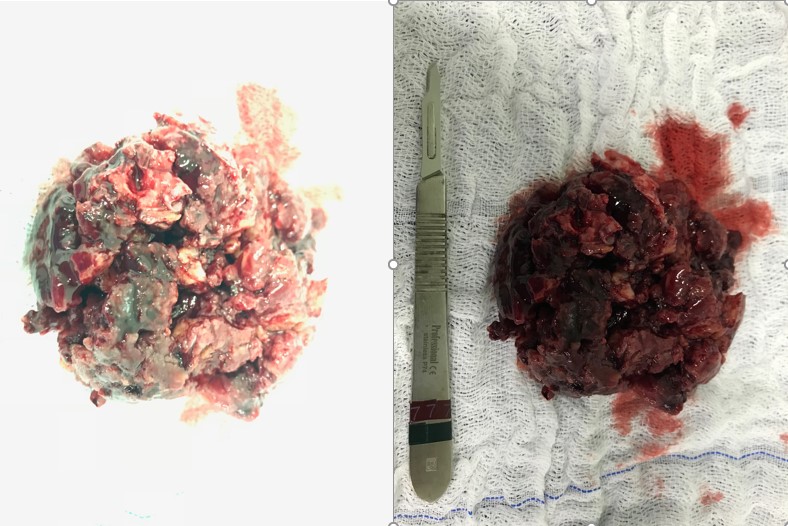 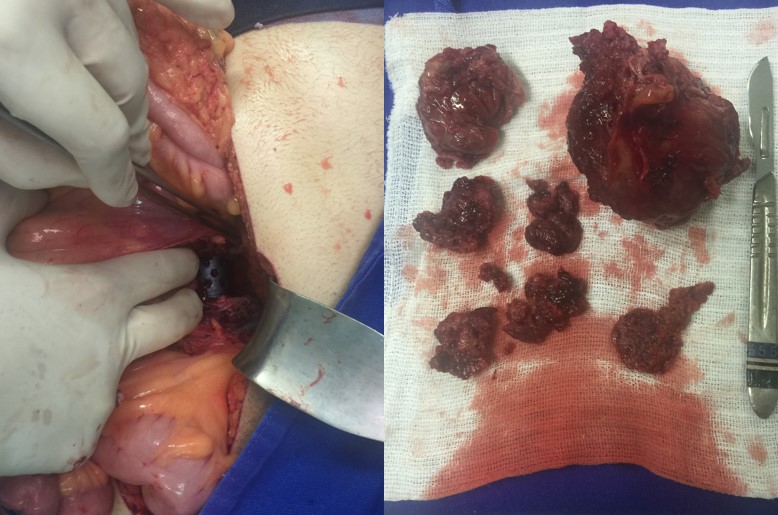 Arteriografia e Embolizações
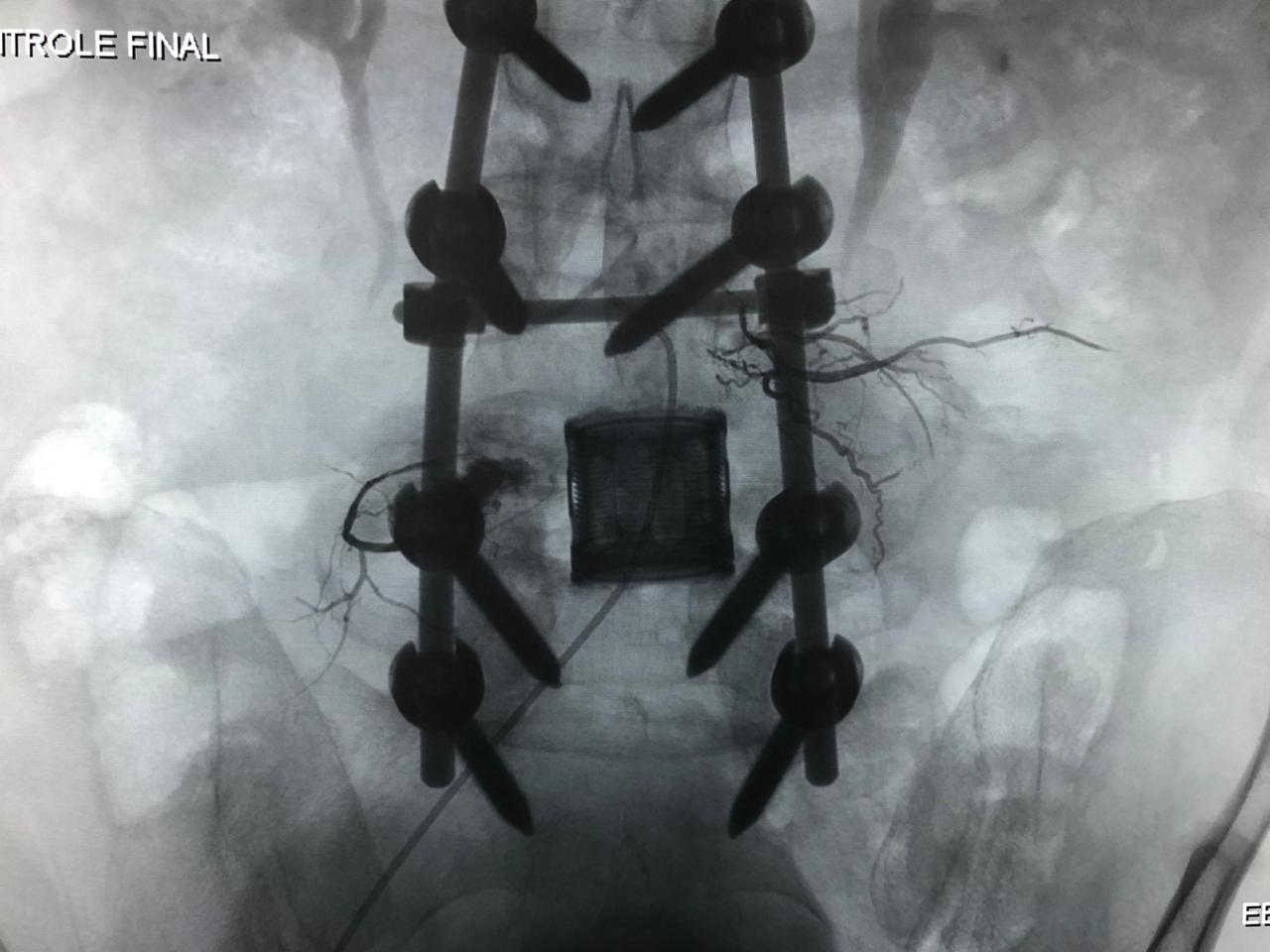 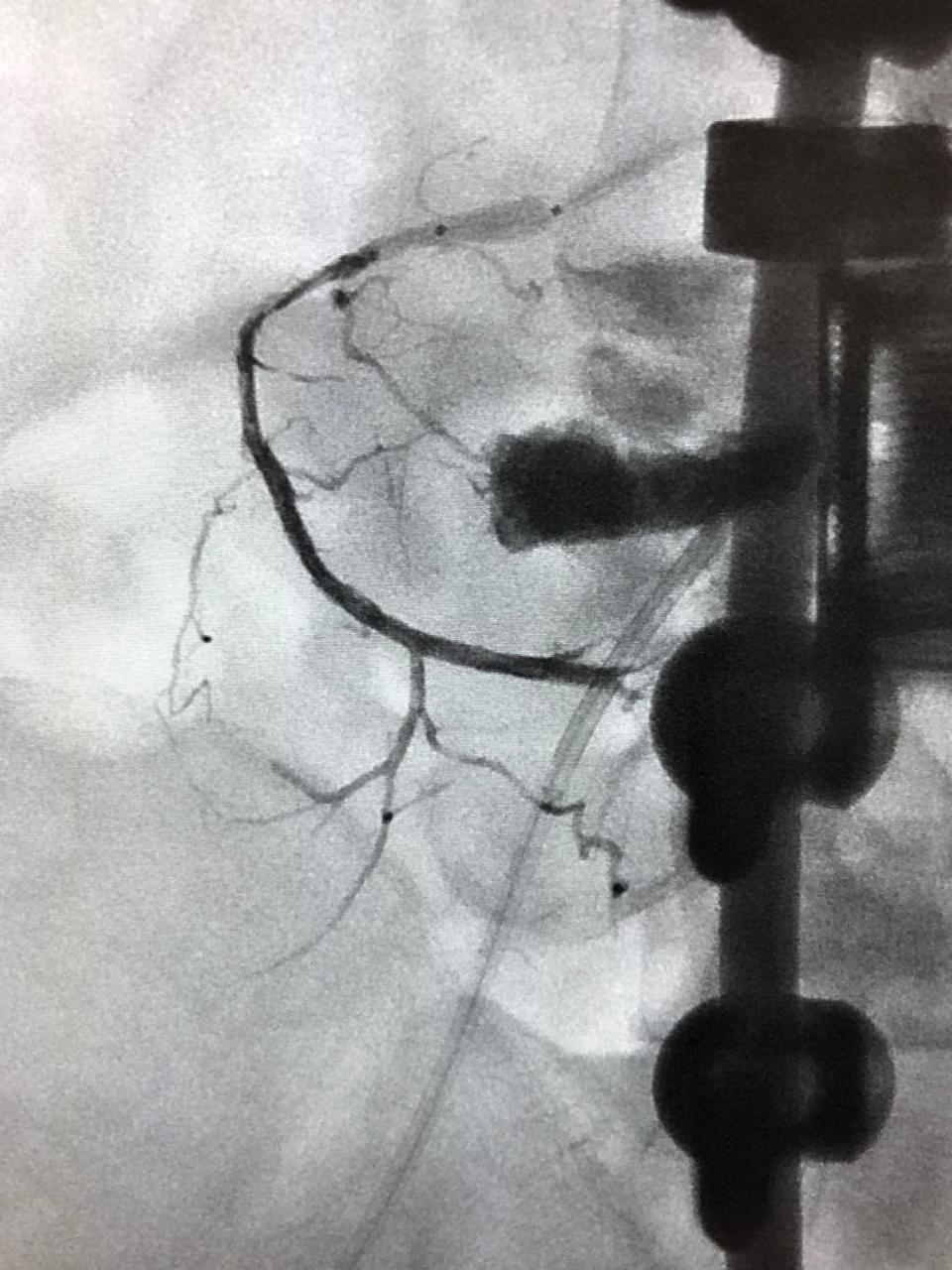